Context-AwarePerformanceAnalysis
Bart Hompes
b.f.a.hompes@tue.nl

Joos Buijs, 
Wil van der Aalst
Event log
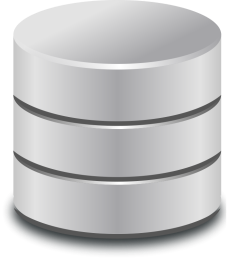 Process
Discovery
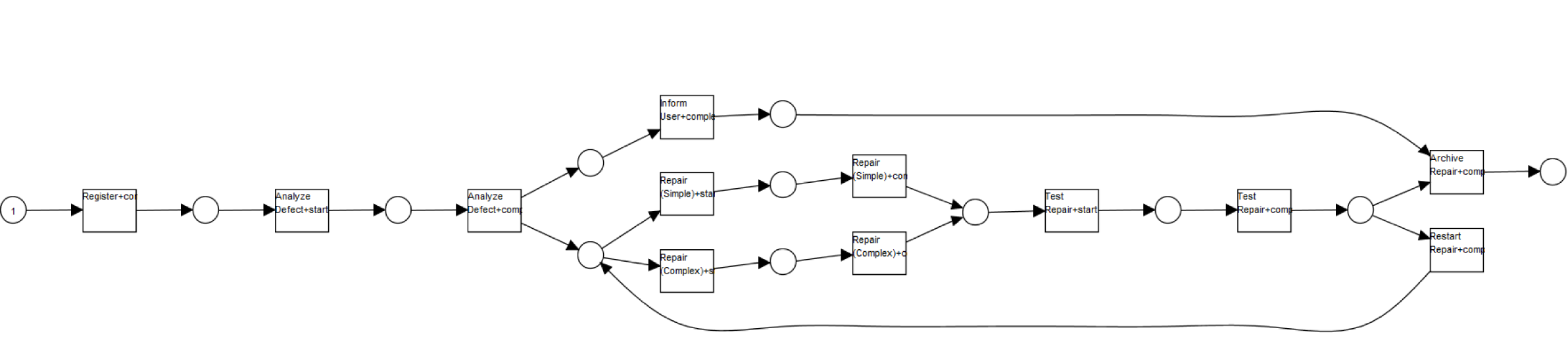 2
Process
Model
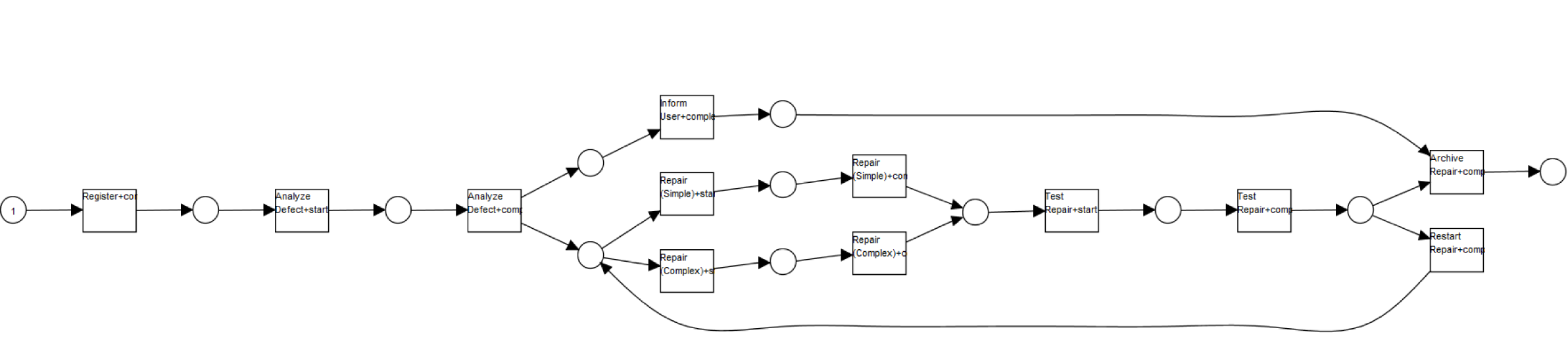 Event log
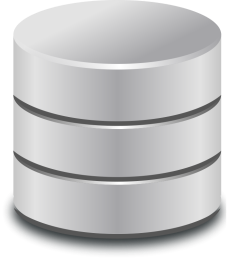 Conformance
Checking
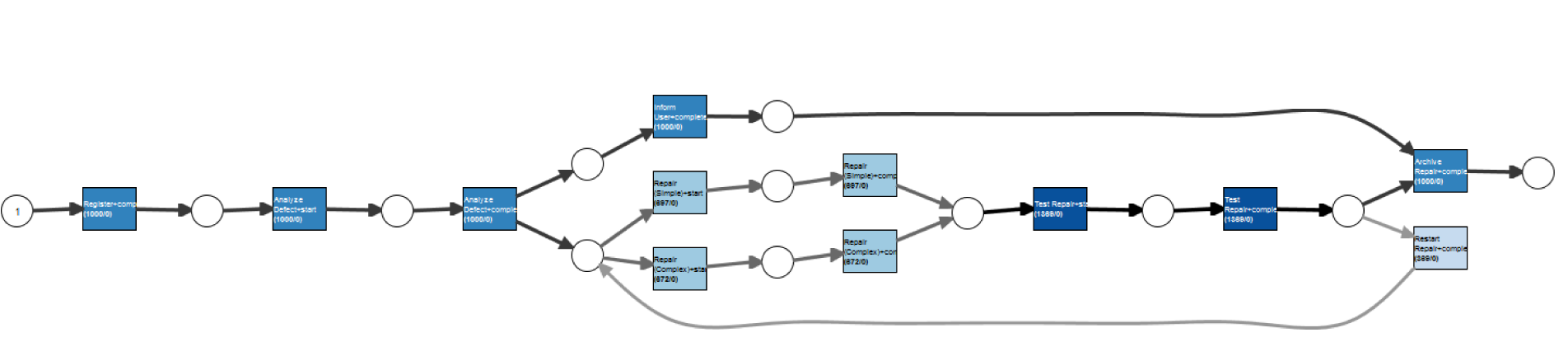 3
Process
Model
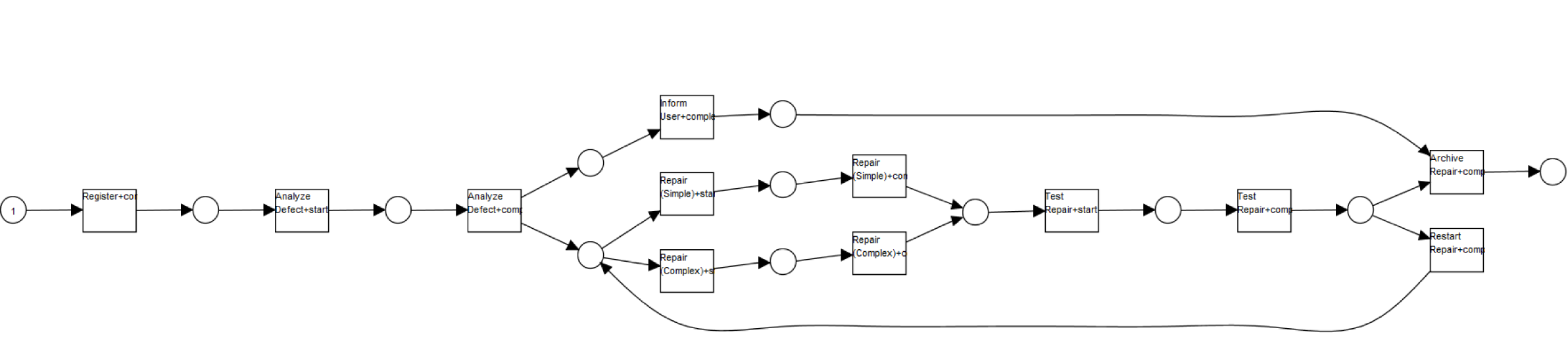 Event log
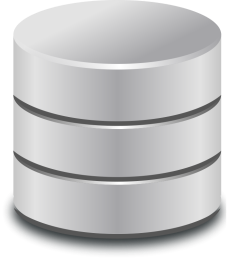 Performance
Analysis
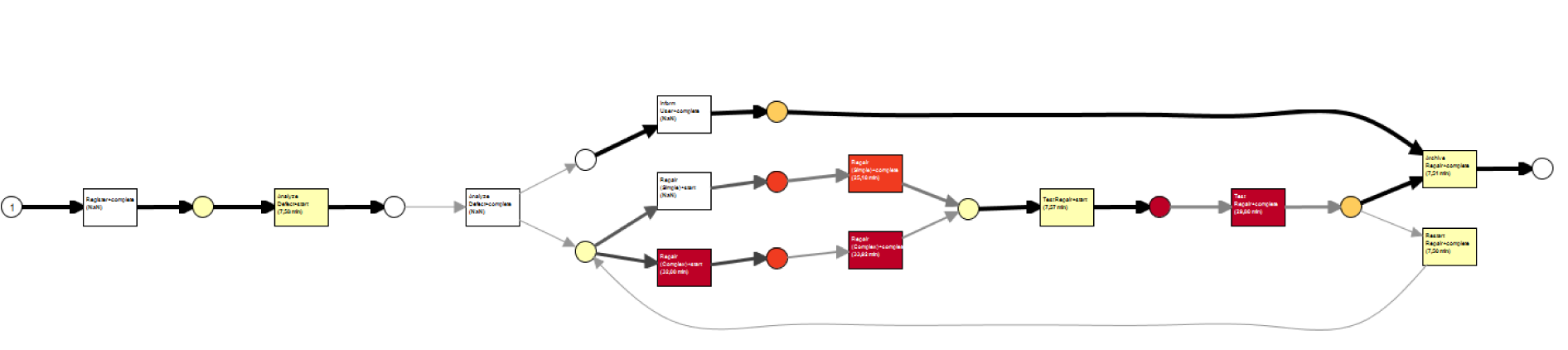 4
However 

NONETHELESS

ALTHOUGH
5
Motivating example
6
Motivating example
Average:
Total: 39,6 min.
7
Motivating example
Average:
John: 74 min.
Bob: 16,7 min.
Total: 39,6 min.

Variance:
John: 2 min.
Bob: 6,3 min.
Total: 989,8 min.
8
9
10
11
Process entity
Desired output
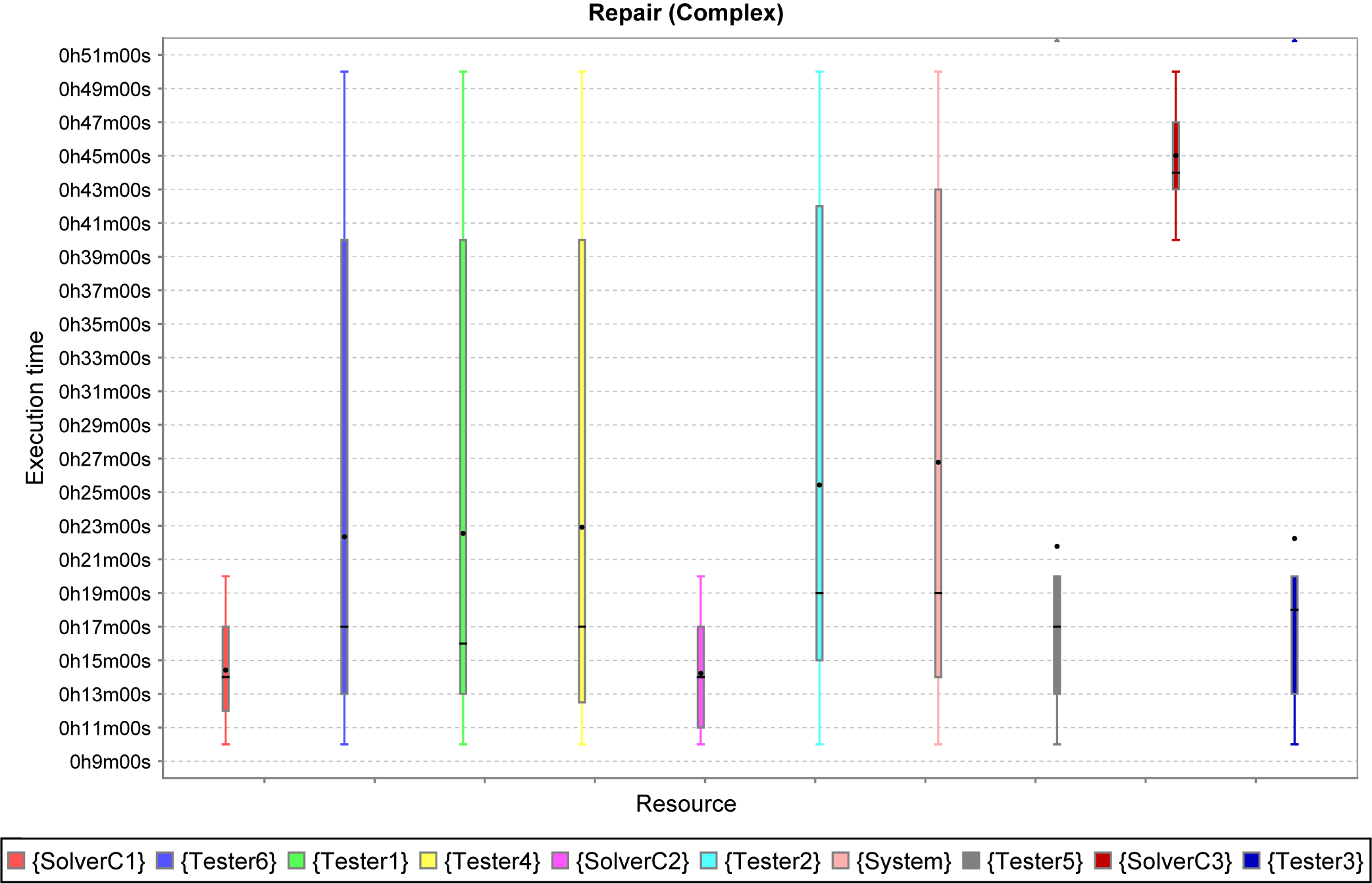 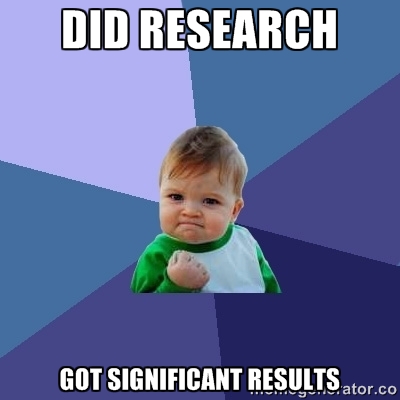 Performance
measure
Context
12
[Speaker Notes: many clusters because snapshot of entire history]
Select process entities
Map entities to context
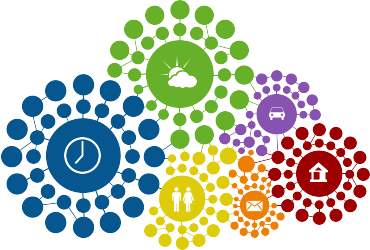 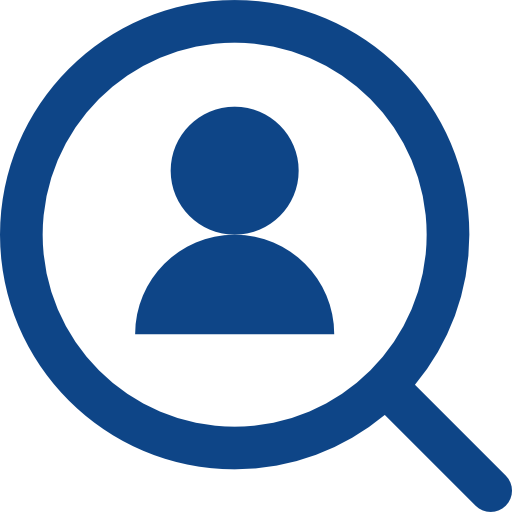 Event log
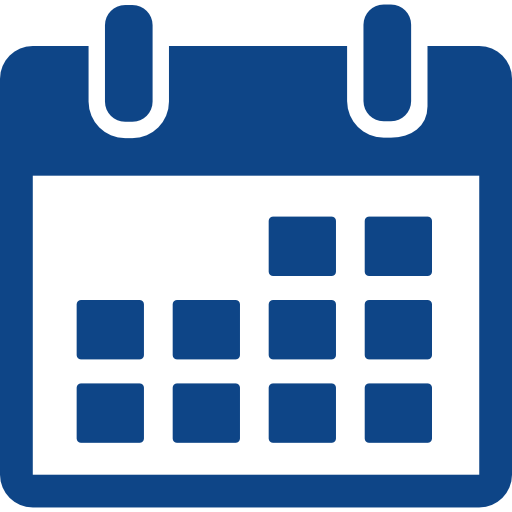 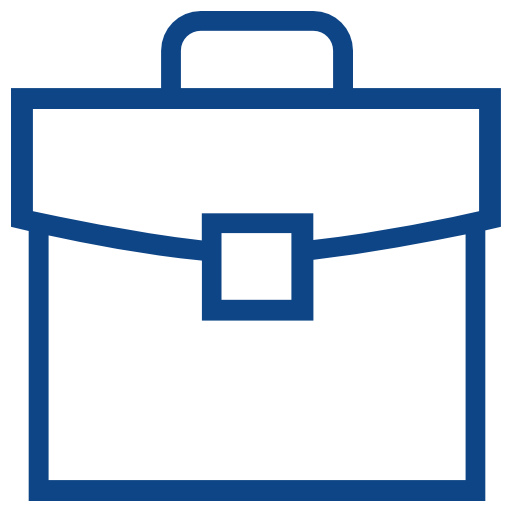 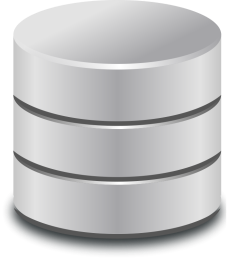 Show results
Perform
significance
tests
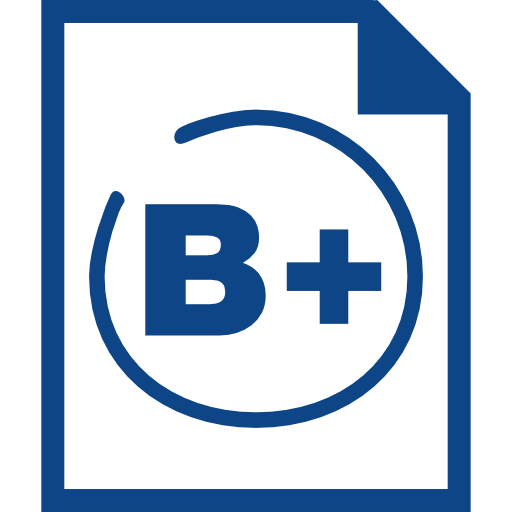 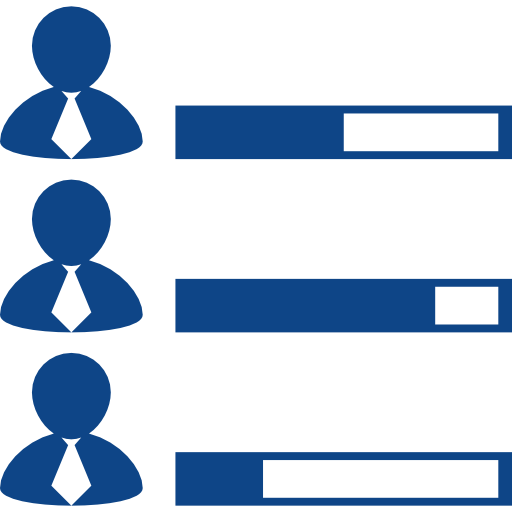 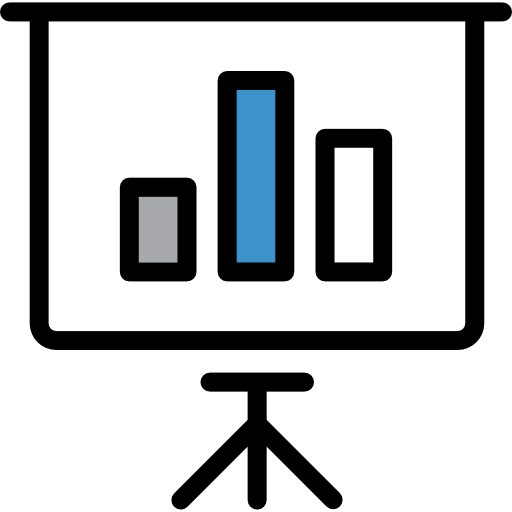 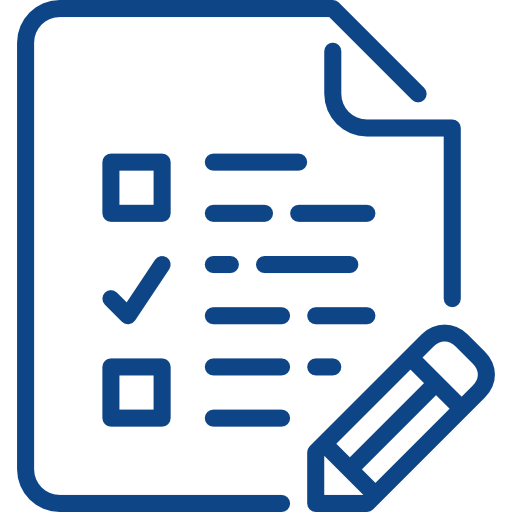 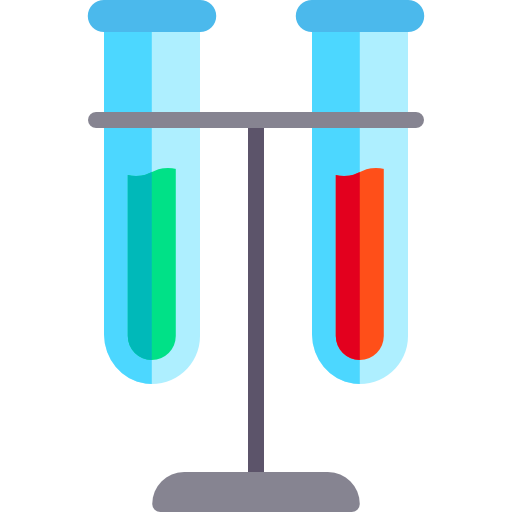 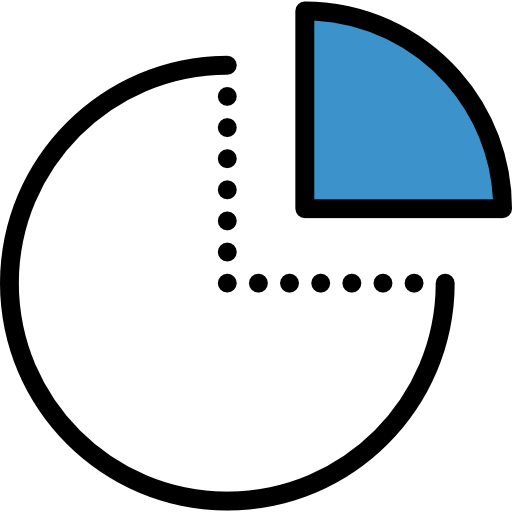 Measure
entity performance
13
© Icons by FlatIcon
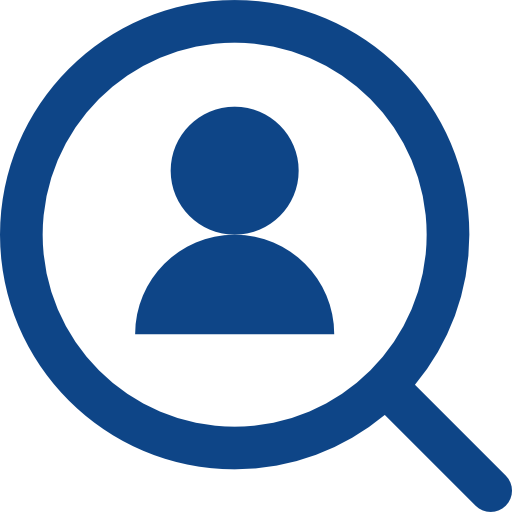 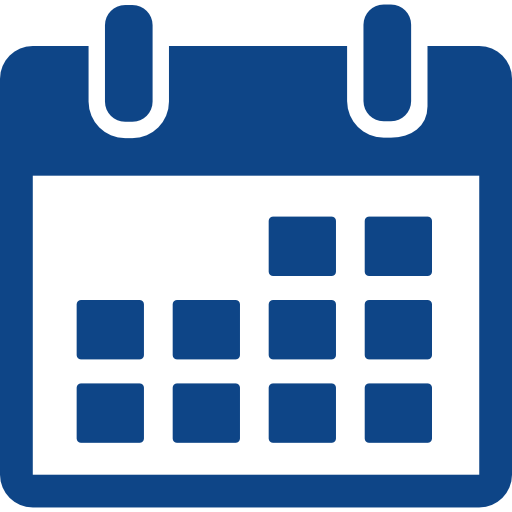 Select process entities

Process entities are collection of events.

Entities can be
Cases
Activity instances
Resources
Events


Goal: To select relevant entities
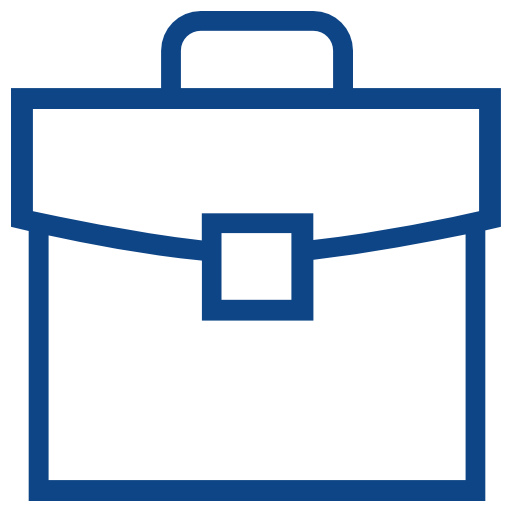 14
Map entities to context

Context can be anything!
Executing resource
Prefix in trace
Case load at time of event
Time of day
Day of week
Temperature in office MF 7.060


Goal: To find differences circumstances for execution of activity
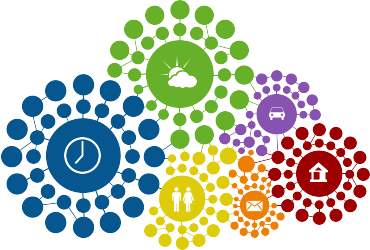 15
Measure entity performance

Performance functions are only 
applicable to certain process entities.

For example
Duration (case, activity instance)
Utilization (resource)
Cost (event, activity, case, resource)
Waiting time (activity instance)

Goal: To measure performance of process entities in different contexts
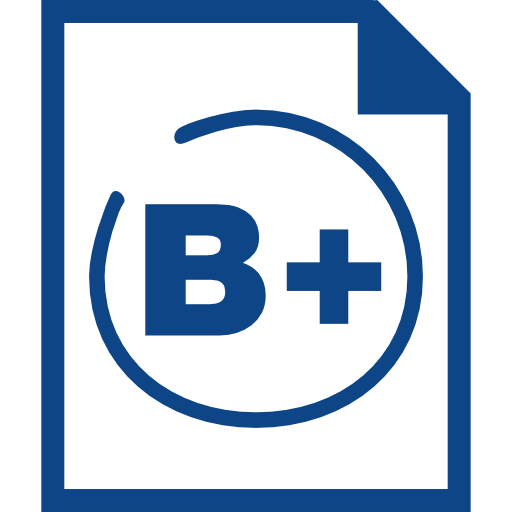 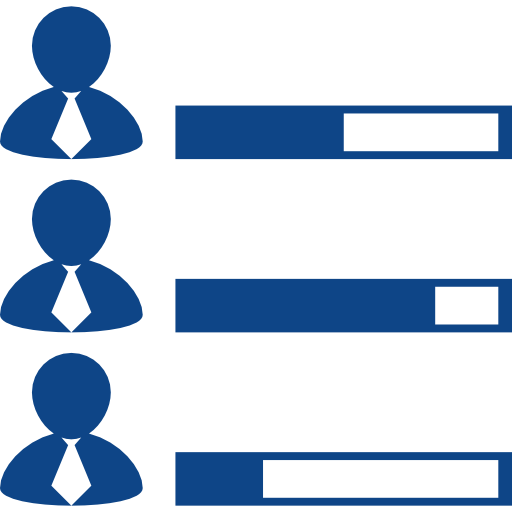 16
Motivating example
Entity
Activity A

Context
Resource

Performance
Duration
17
Select process entities
Map entities to context
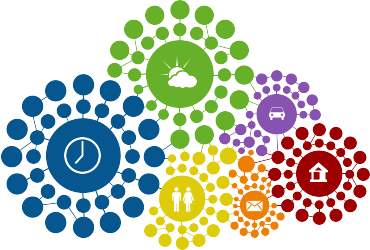 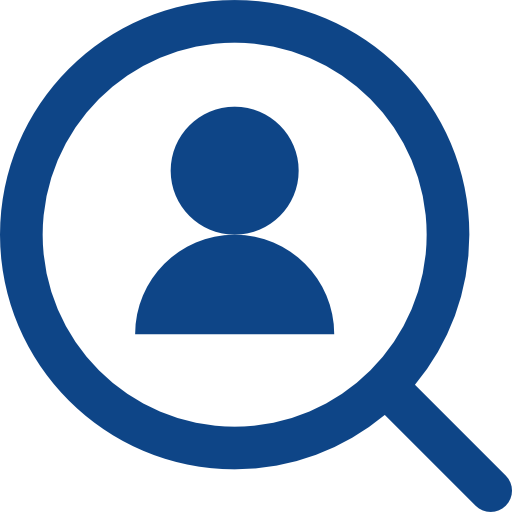 Event log
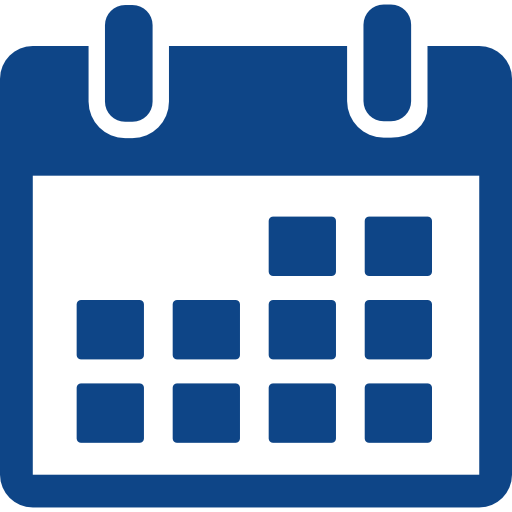 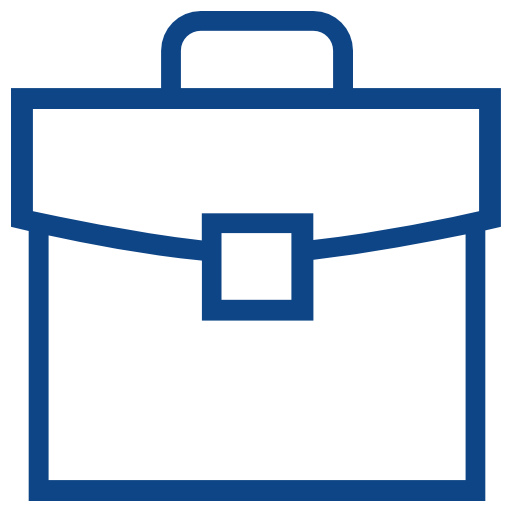 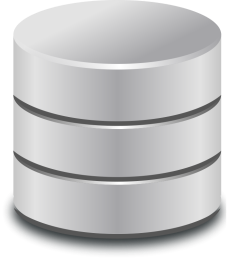 Show results
Perform
significance
tests
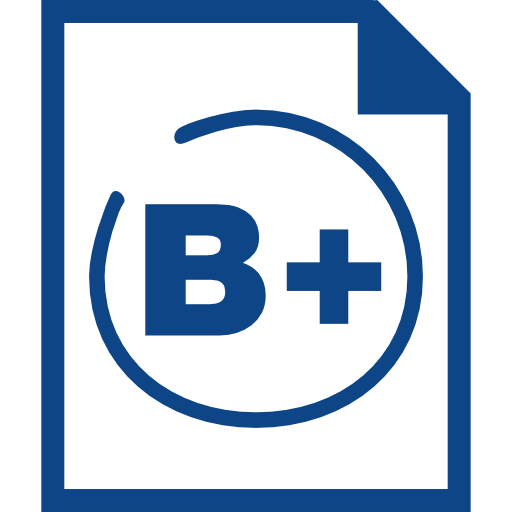 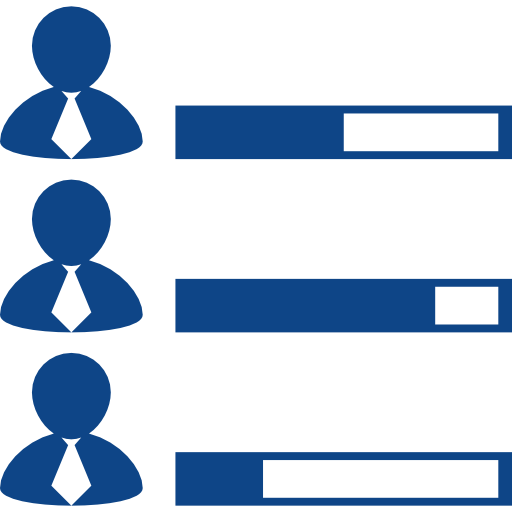 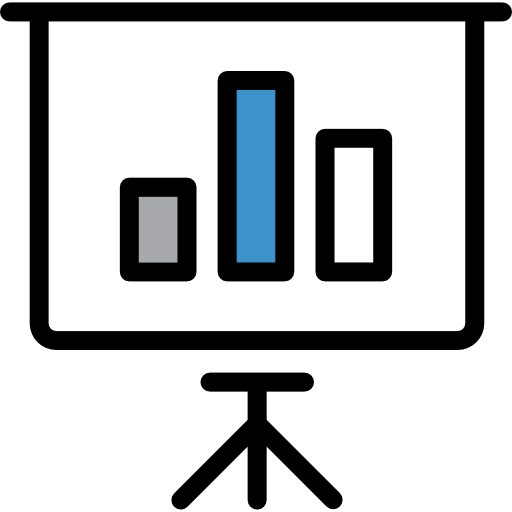 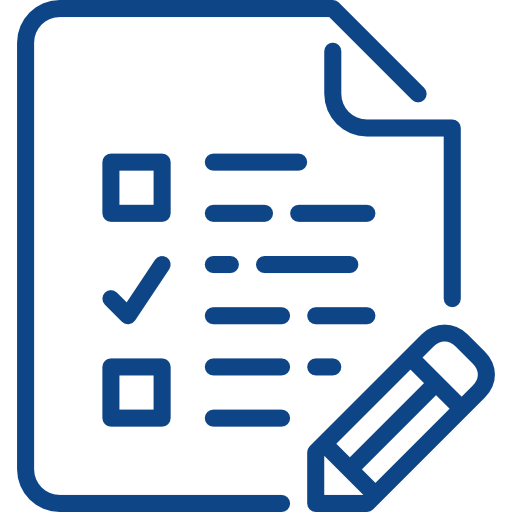 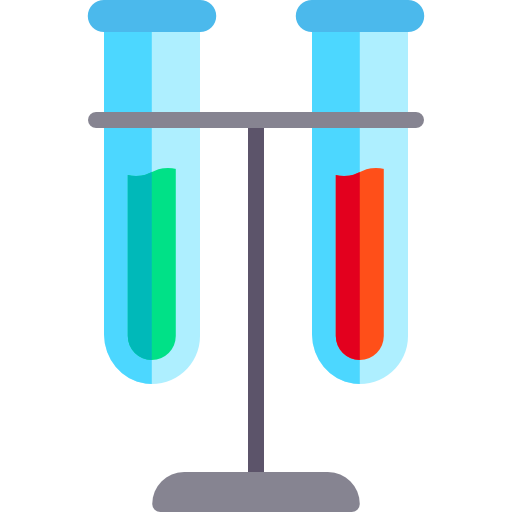 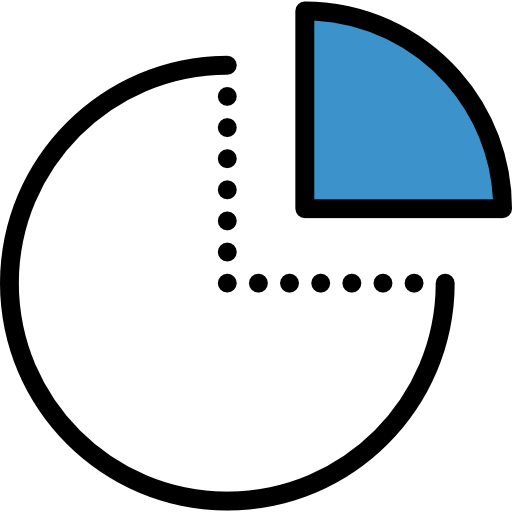 Measure
entity performance
18
© Icons by FlatIcon
Perform significance tests


Hypothesis: measurements come from the same distribution
Reject: the context might explain the difference


Goal: To find significant differences in performance for different contexts
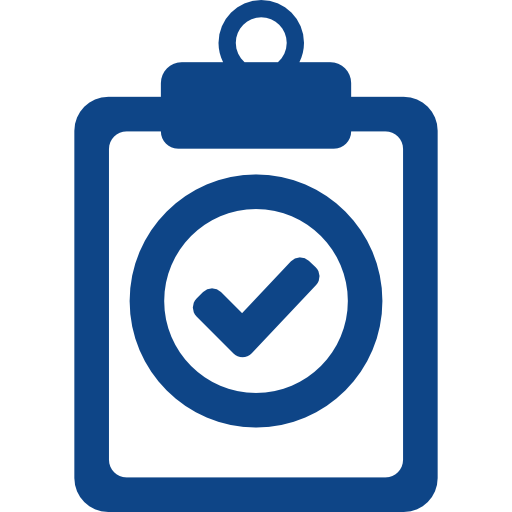 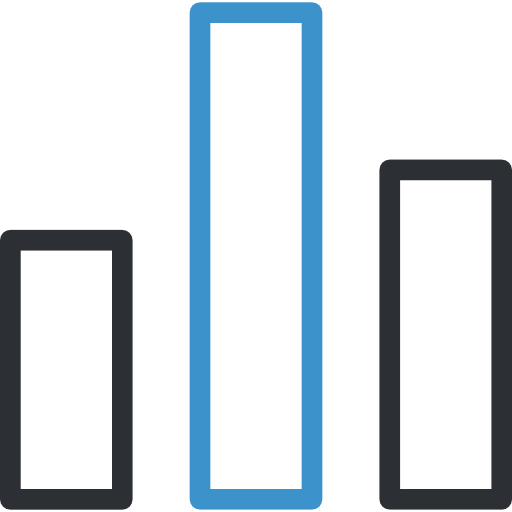 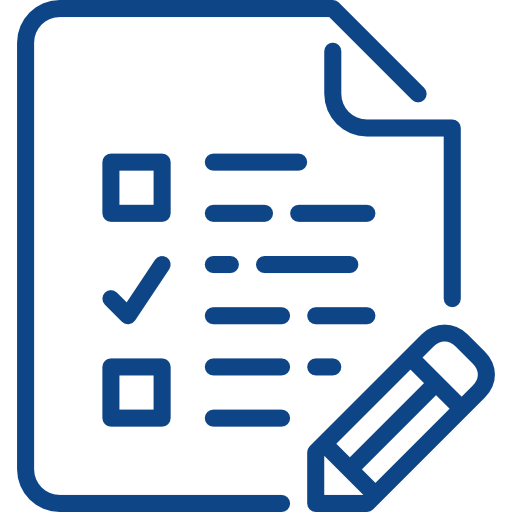 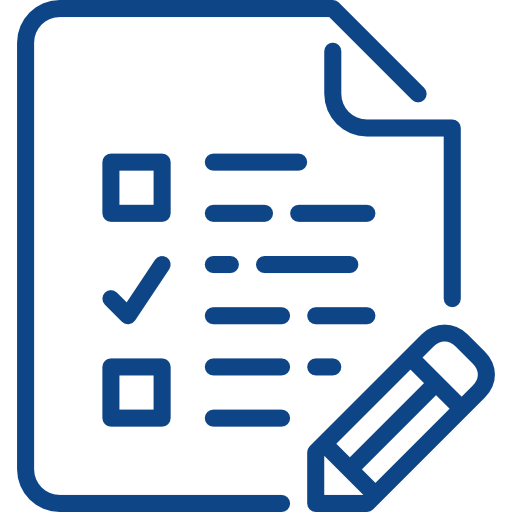 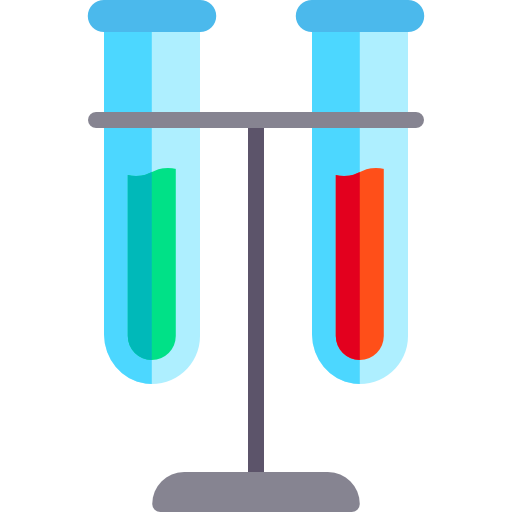 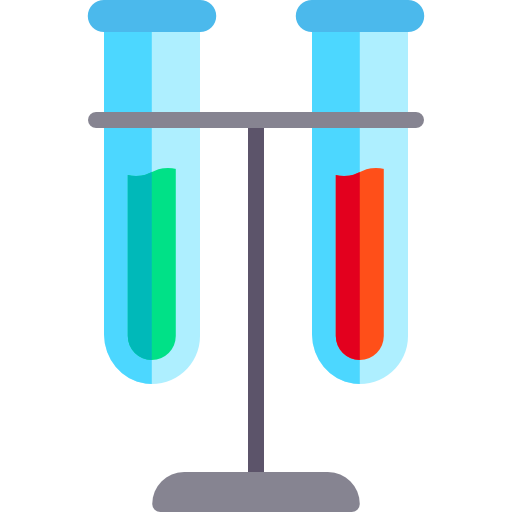 19
ANOVA
Analysis of variance

Every context is considered a sample
Null hypothesis: all sample means are equal
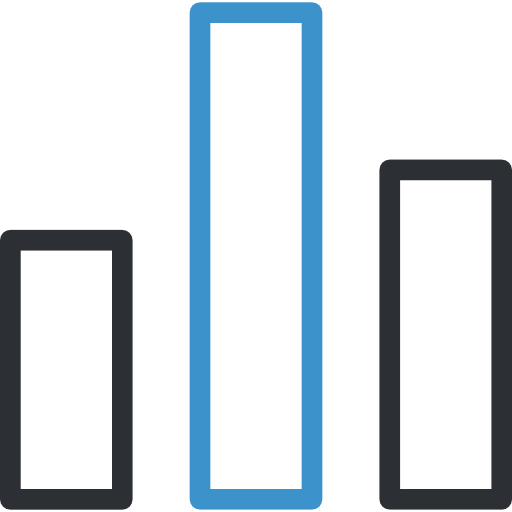 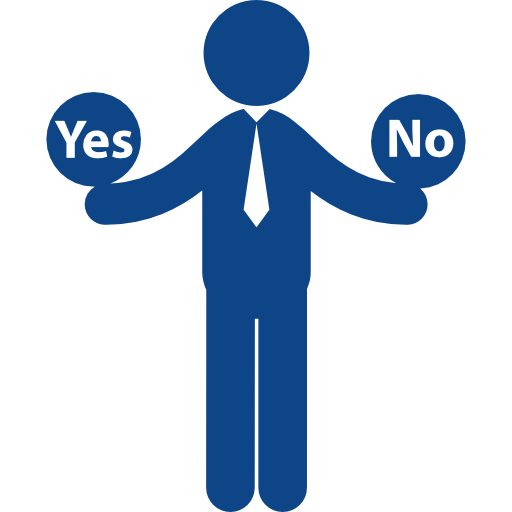 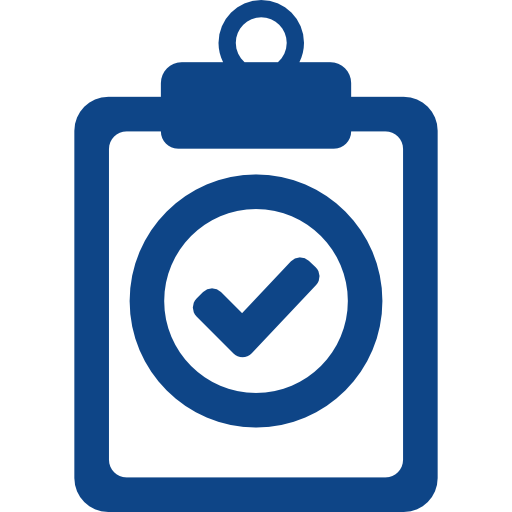 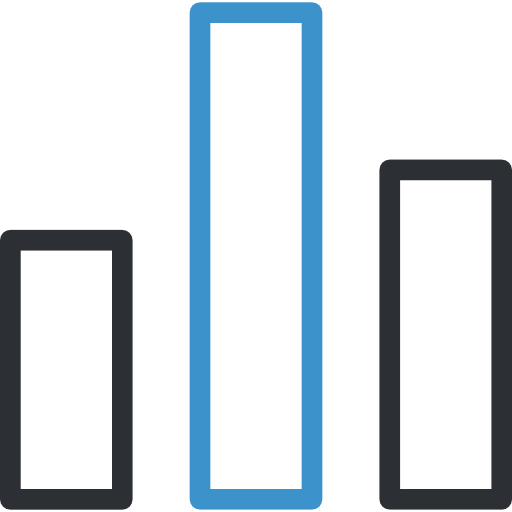 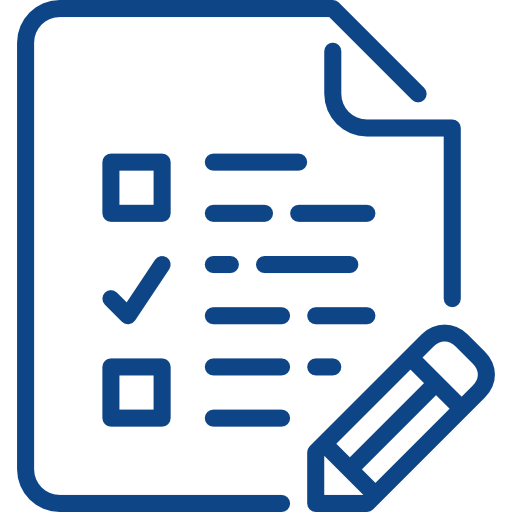 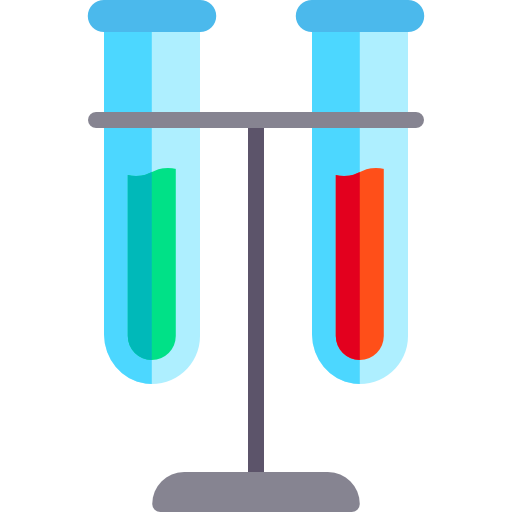 20
ANOVA
Analysis of variance

Assumptions
Normality
Homogeneity of variance
Independence of observations

Used tests
One-way ANOVA
Kruskall-Wallis (non-parametric alternative)
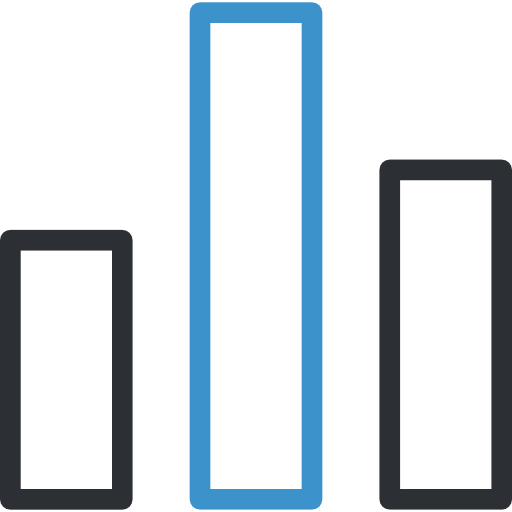 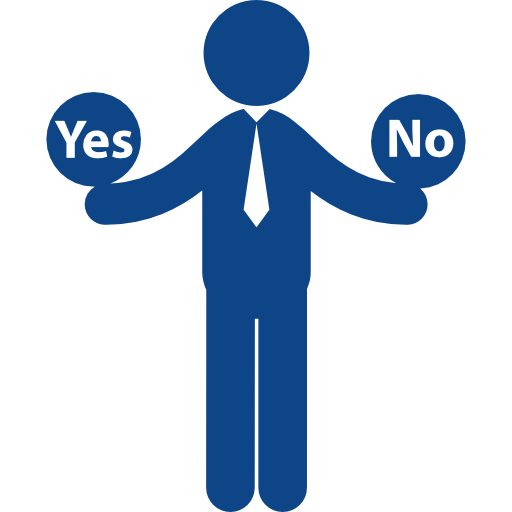 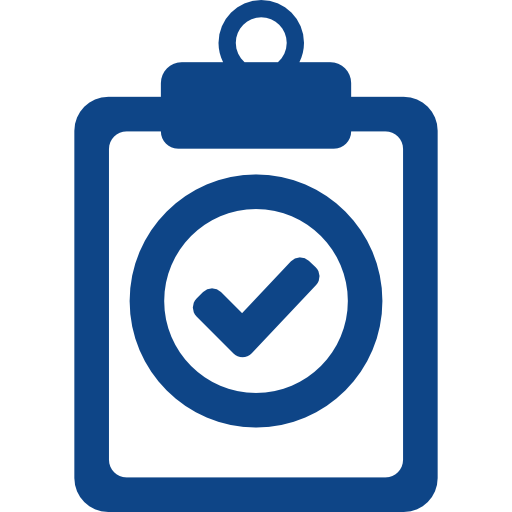 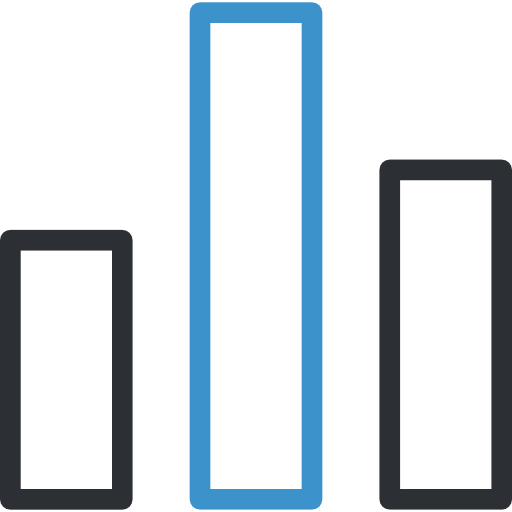 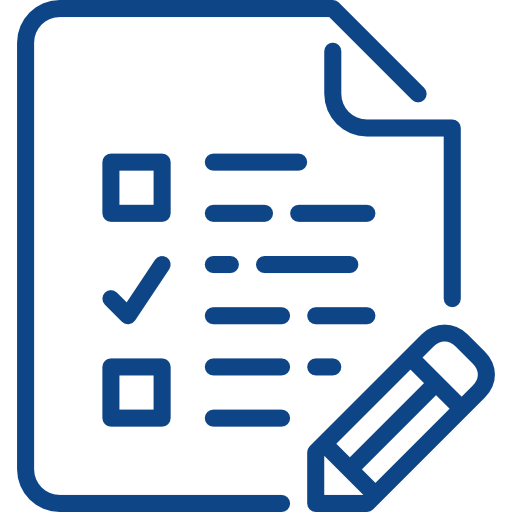 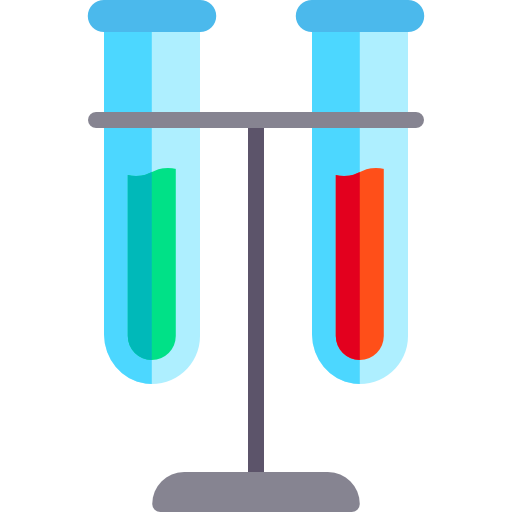 21
Post Hoc Test

Used tests
Tukey’s range test
Nemenyi’s test (non-parametric alternative)
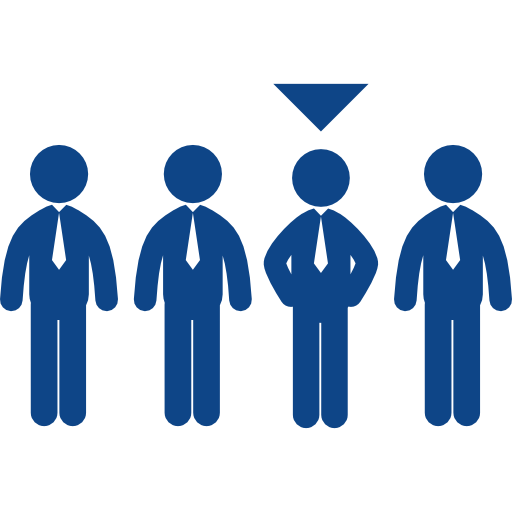 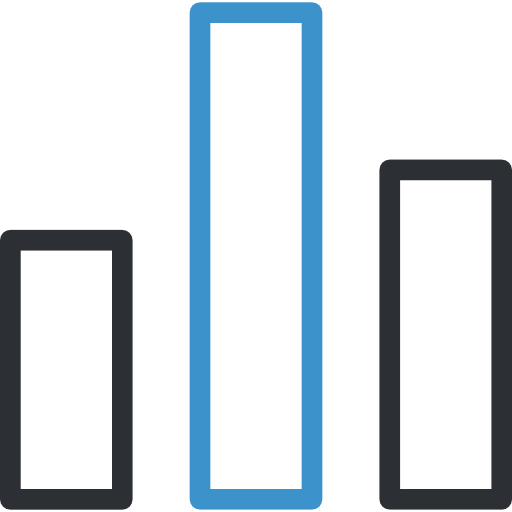 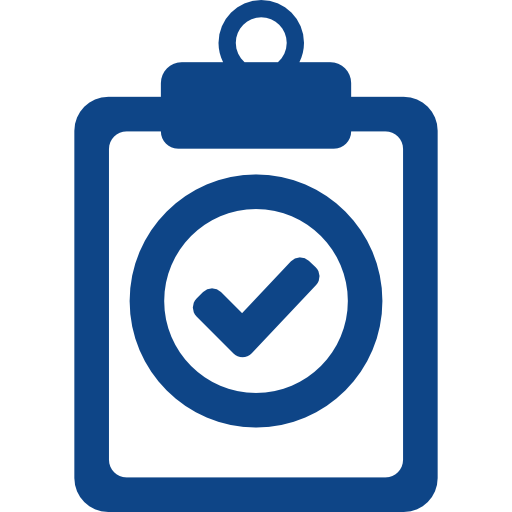 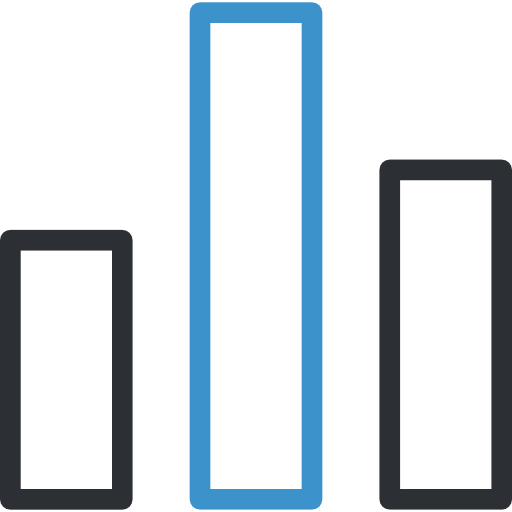 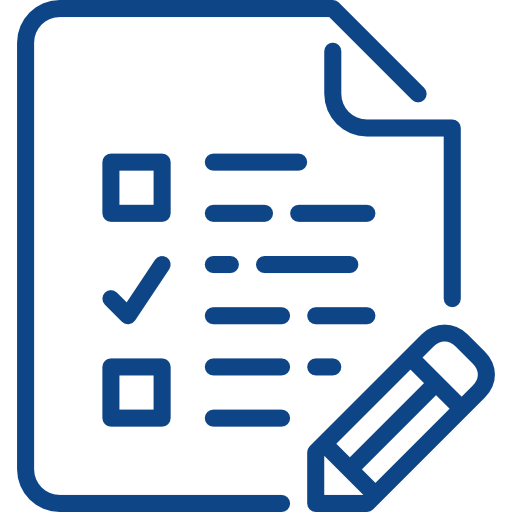 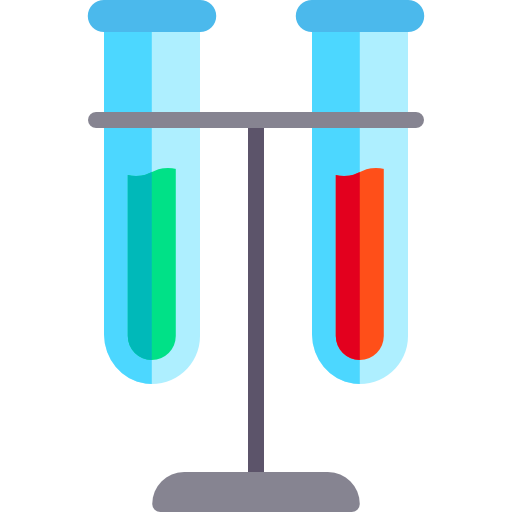 22
[Speaker Notes: Note multiple comparison correction can lead to rejection of anova null hypothesis but no significant differences in post hoc. Very little chance, and no real-world impact of those ‘differences’.]
Show results

Show significant differences, either as text or graphically.

“There’s a statistically significant difference in the time that John takes to execute activity A compared to the time Bob takes”

“John is twice as slow as Bob in executing activity A”
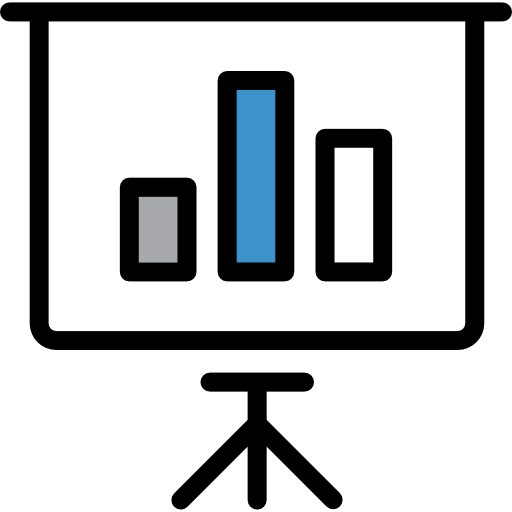 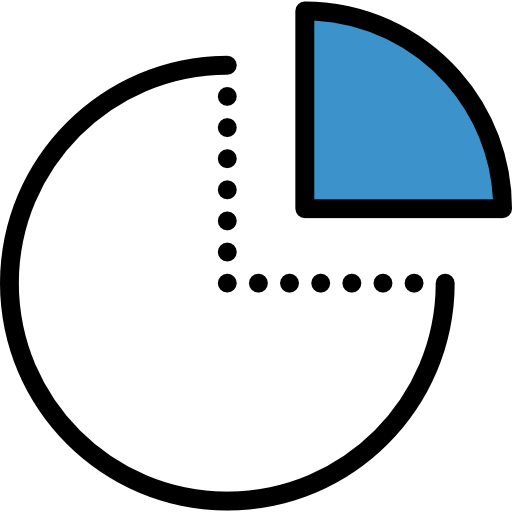 23
Show results
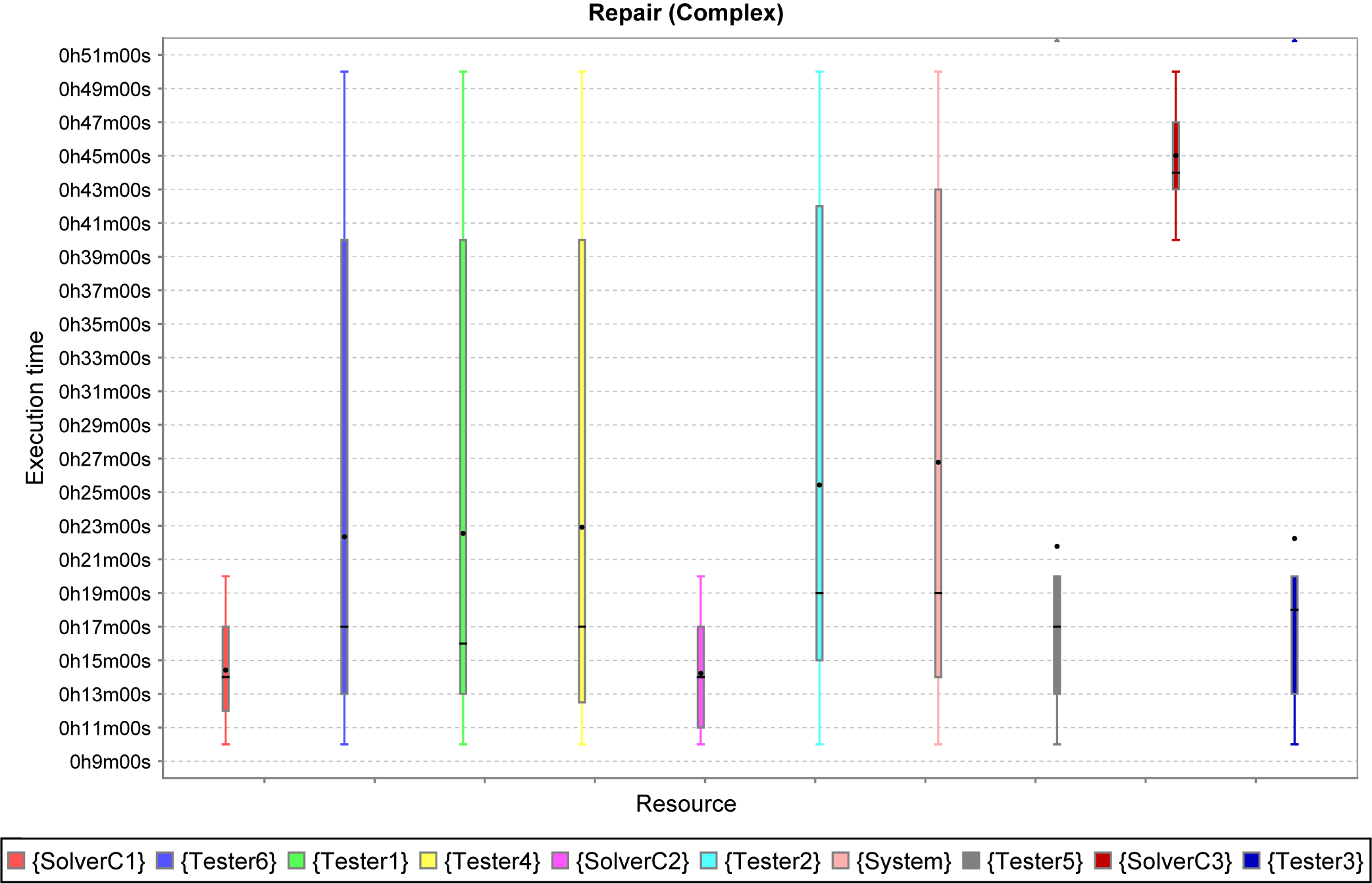 Post Hoc results
(Solver C1, Solver C3)
(Solver C2, Solver C3)
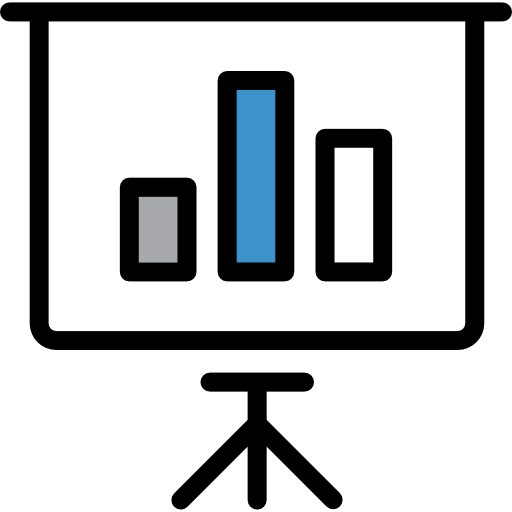 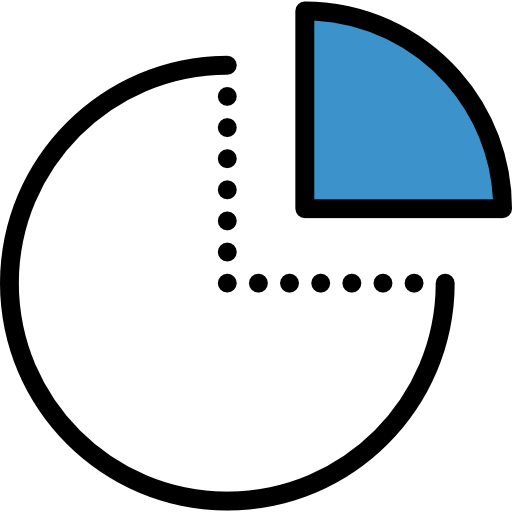 24
Show results
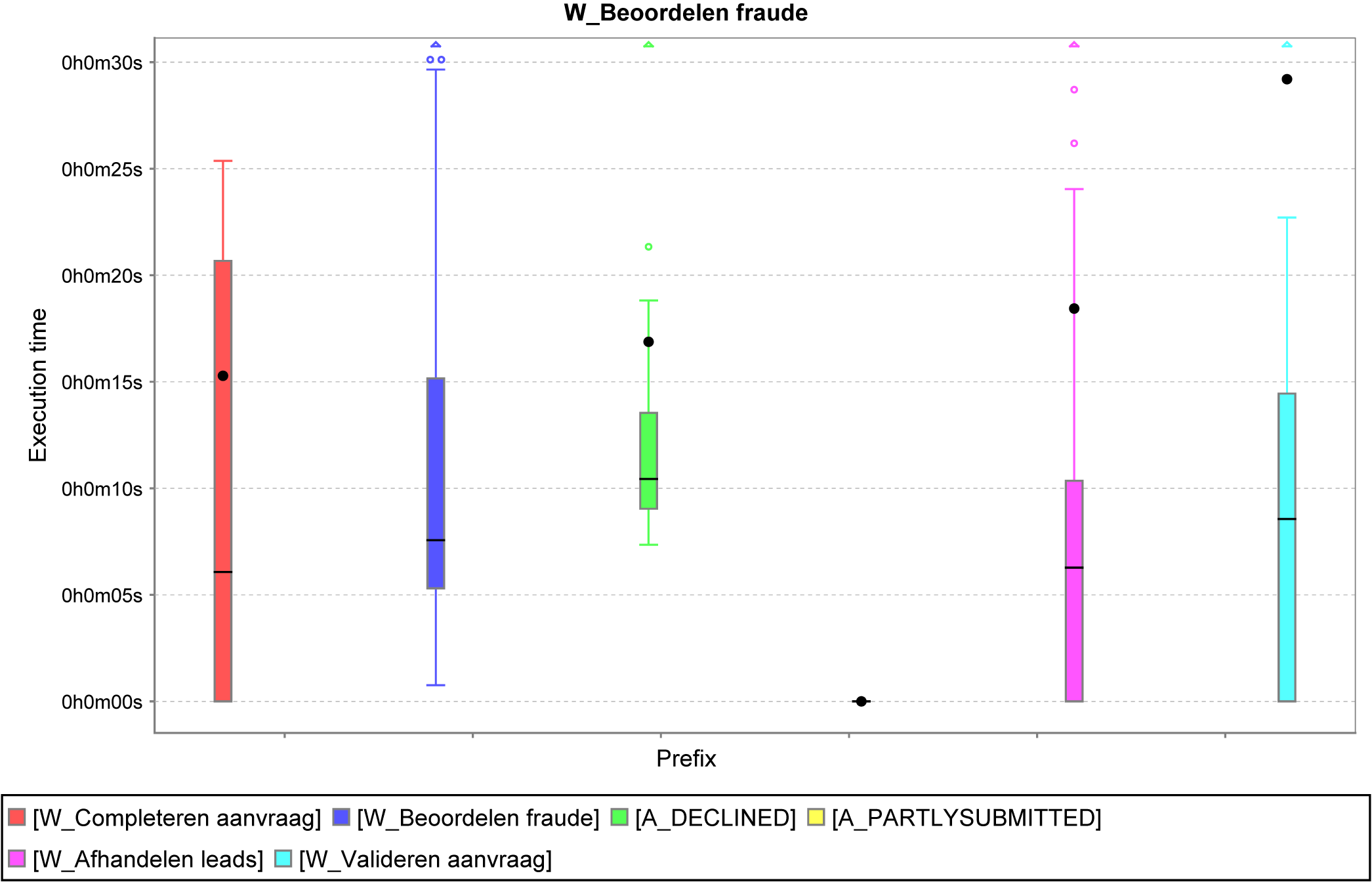 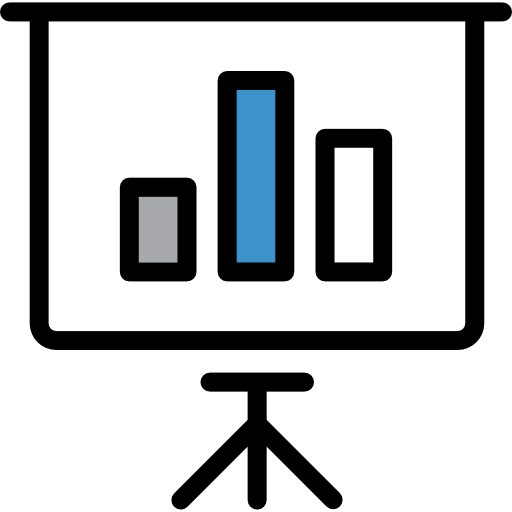 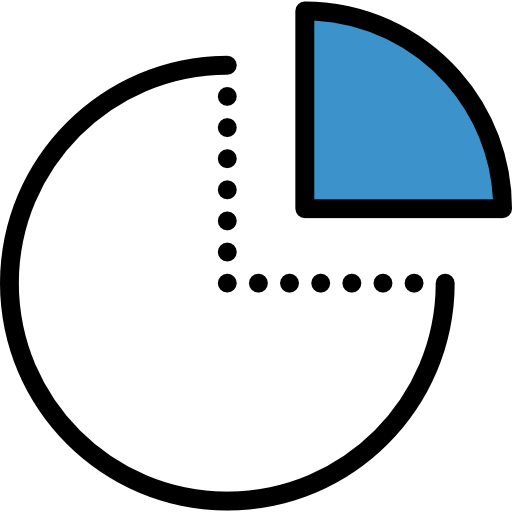 25
Show results
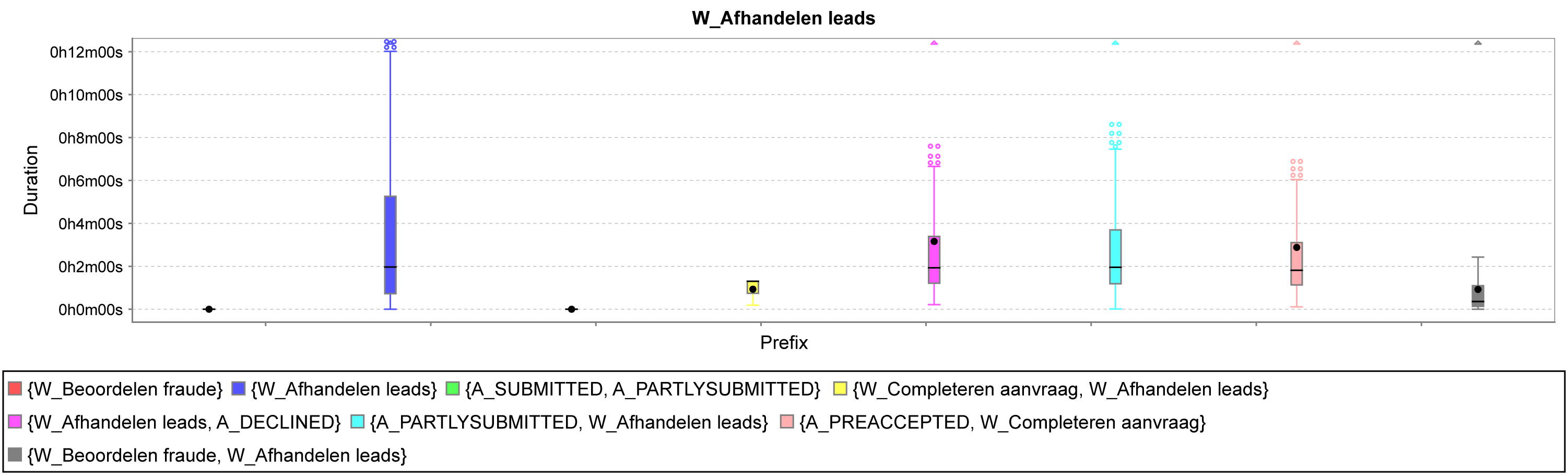 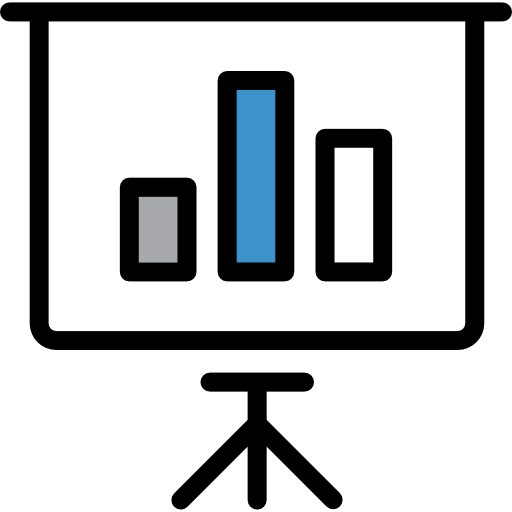 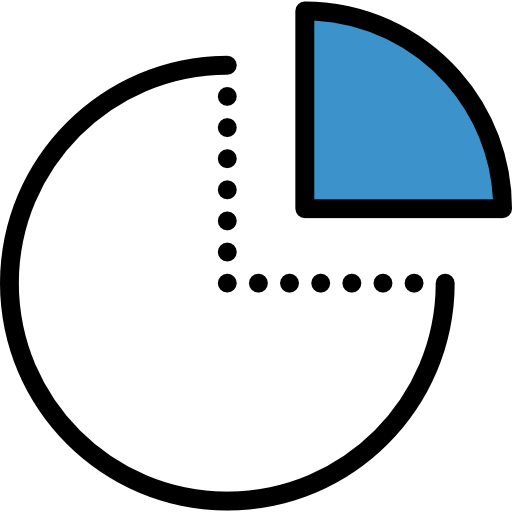 26
Show results
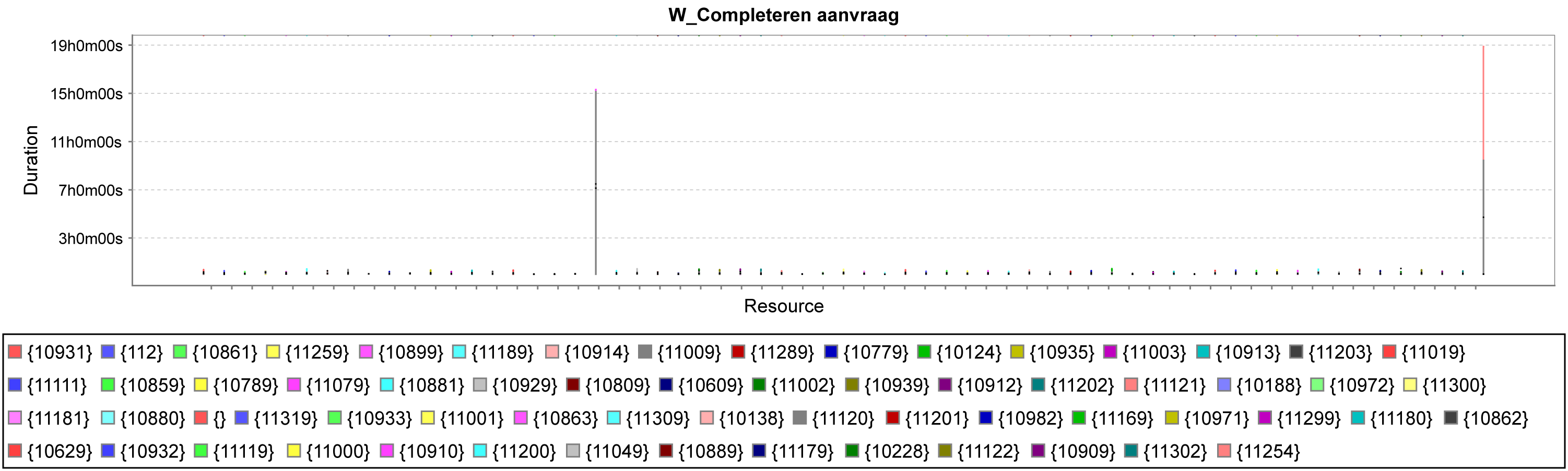 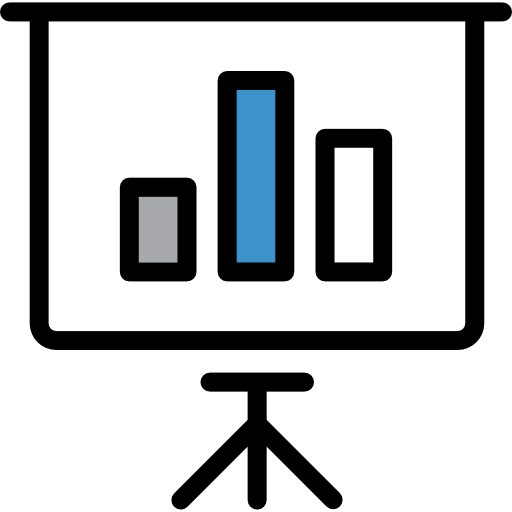 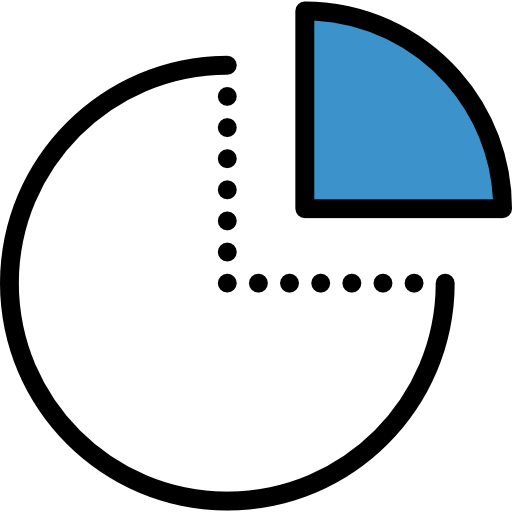 27
Select process entities
Map entities to context
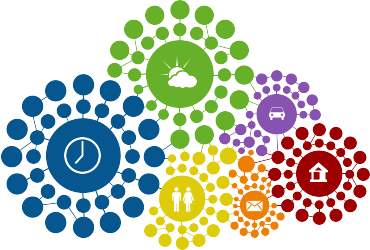 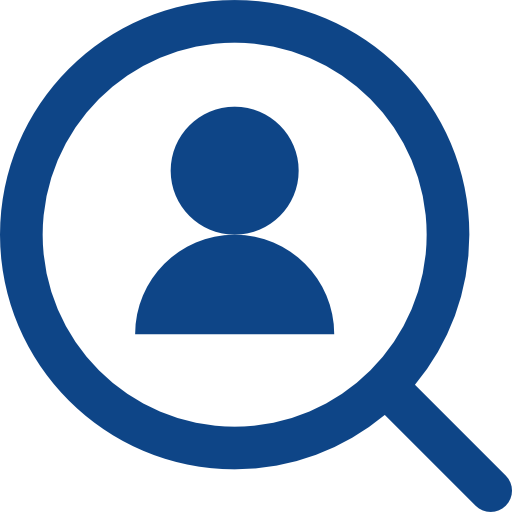 Event log
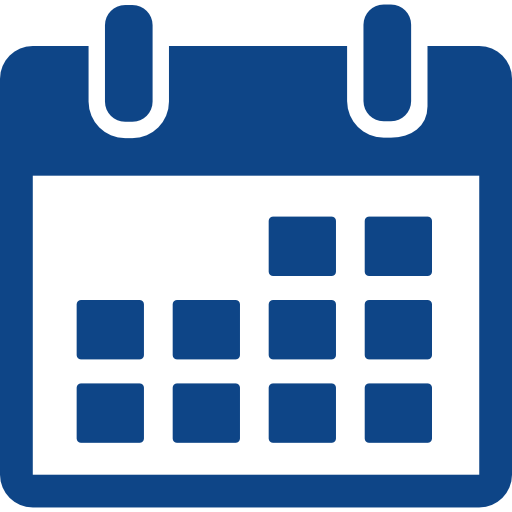 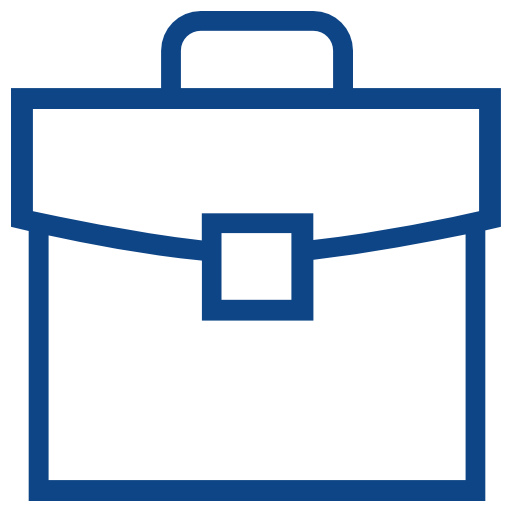 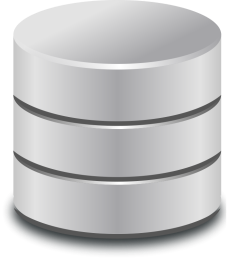 Show results
Perform
significance
tests
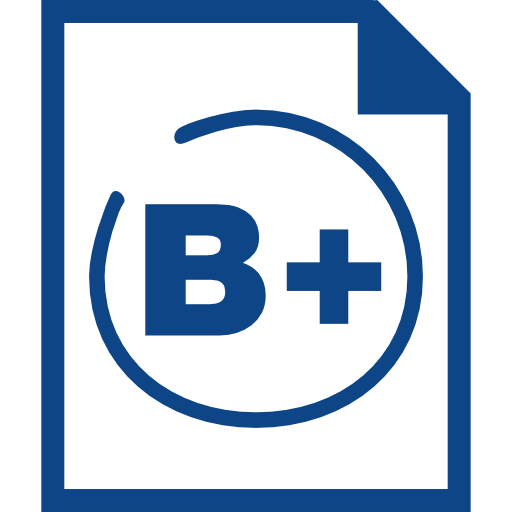 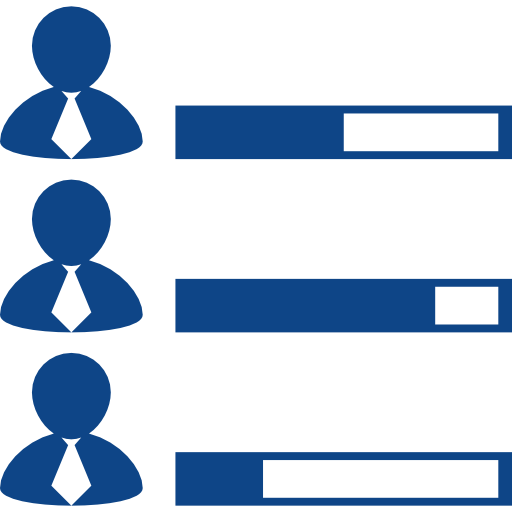 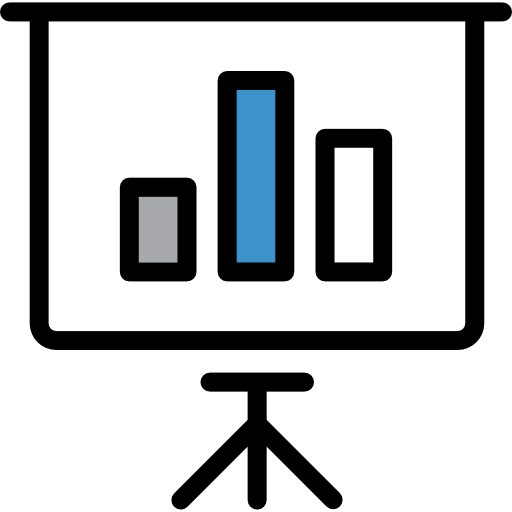 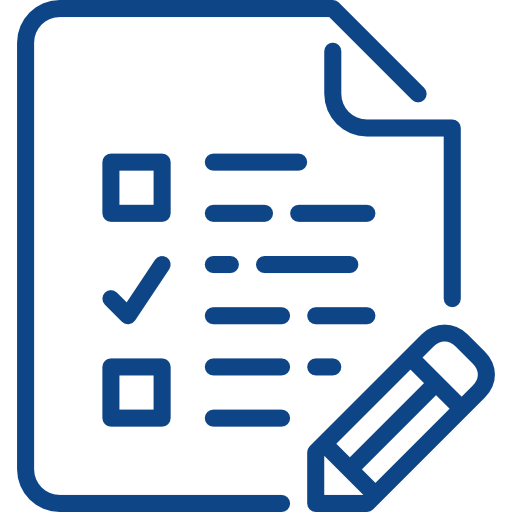 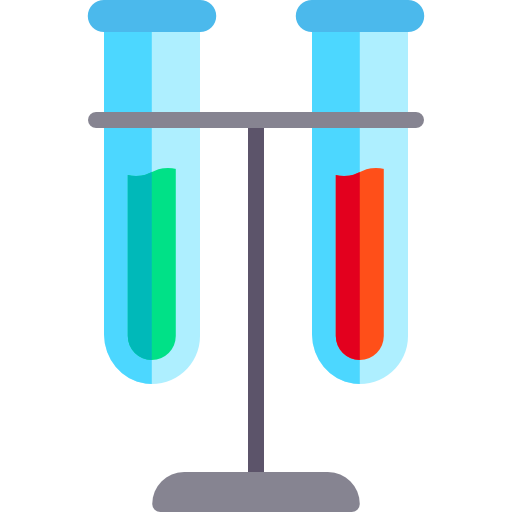 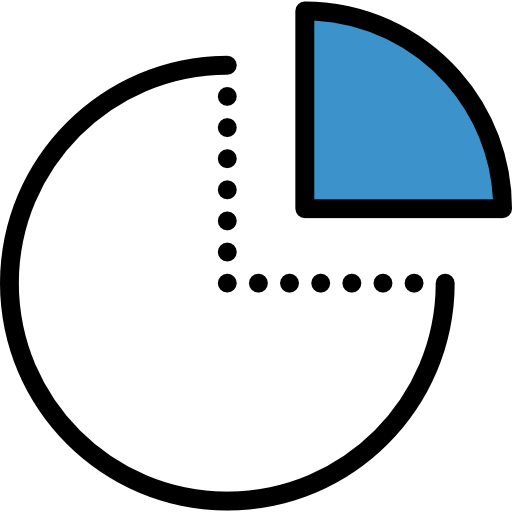 Map 
entities to performance
28
© Icons by FlatIcon
Related work

Context-Aware clustering techniques
Separate data & learn individual prediction models

Remaining running time prediction
Usually rely on process model or do not use context

Classification / decision tree learning
Decide on (in)dependent variable, unclear significance / impact

Simulation
Base model should represent reality
29
Downsides

Combined effect of multiple contexts has to be tested explicitly
Increases the number of tests

Outliers can affect test results
Filter out or keep?

Significance does not equal real-world impact
Some discovered differences might not matter in reality
30
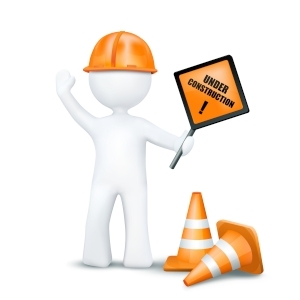 31
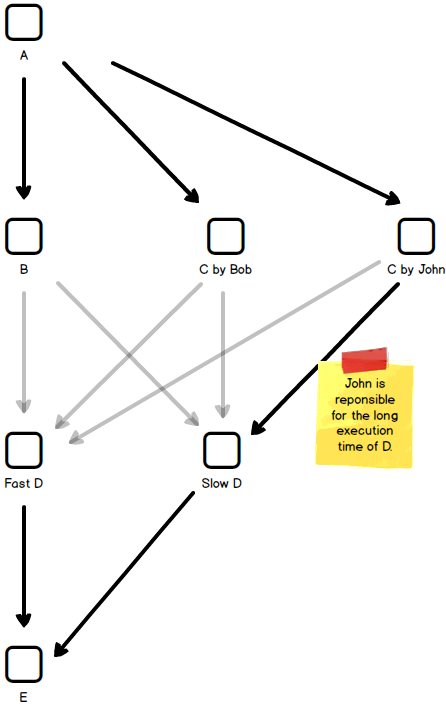 Idea

Split activities in model
That have the biggest differences / impact
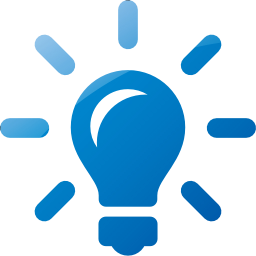 32
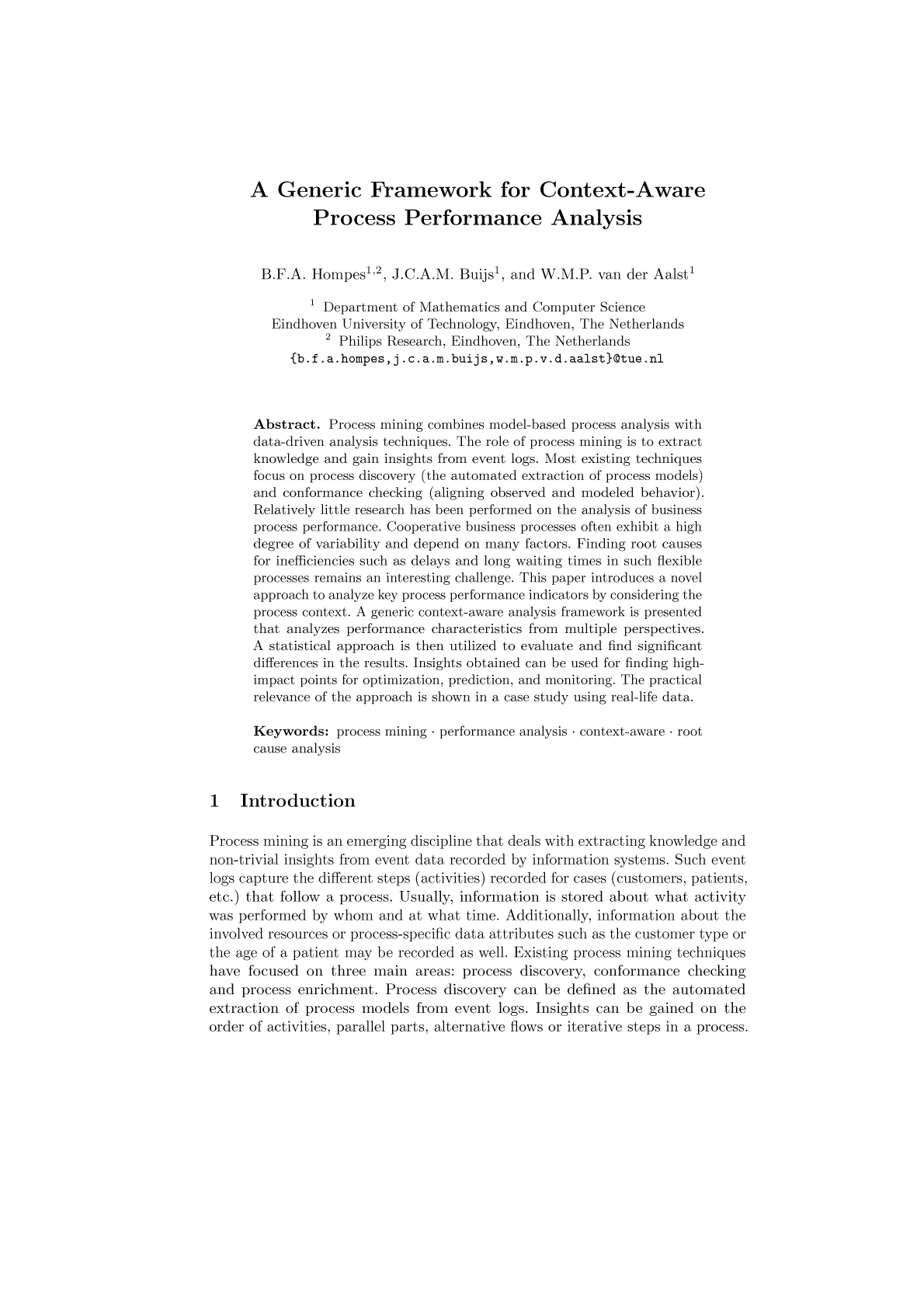 A Generic Framework for Context-Aware Process Performance Analysis

Bart Hompes, Joos Buijs, Wil van der Aalst

 CoopIS 2016
33
34
35
36
37
38
39